DiaMond Seminar in 浦添
日時：2021年7月6日（火）19:00～20:00
参加方法：本セミナーはZoom Webinarで開催いたします。
※ご視聴の際は、裏面記載のFAX申込書またはインターネットよりお申込みをお願いいたします。
PROGRAM
医療法人太平会　キンザー前クリニック　院長
島尻 　佳典 先生


糖尿病治療における重症化予防のための
早期治療強化の重要性

社会医療法人仁愛会 浦添総合病院 循環器内科 部長
上原　　裕規 先生

"どの様に指導していますか？"
〜診察室での糖尿病診療〜
　
医療法人おもと会 大浜第一病院 糖尿病センター センター長
髙橋　　隆 先生
座長
講演Ⅰ
19:00〜19:30
講演Ⅱ
19:30〜20:00
サイトを介して質疑応答が可能です
【取得予定単位】
・日病薬病院薬学認定薬剤師　V-2（0.5単位）
※講演会中に提示の「3つのキーワード」を講演会終了後にご連絡いただく必要がございます
・日本医師会生涯教育認定講座　（CC12：地域医療）
共催:沖縄県病院薬剤師会／大日本住友製薬株式会社
FAX申込書
DiaMond Seminar in 浦添 
＜2021年7月6日（火）19:00～20:00＞
視聴予約をFAXもしくはインターネットよりお願いいたします。
開催5日前を目安に視聴URL及び、視聴方法についてメールを
送付させていただきます。
（申込締切：2021年6月30日（水）とさせていただきます。）
申込
方法
①FAXの場合
　下記「必要項目」をご記入いただき、FAX にてご送付ください。
　送信先： 098-863-9772　大日本住友製薬（株） 沖縄営業所宛

ご施設名    　　　　　　　　　　　　　　　　　　　　　　　　　

フリガナ
ご芳名　    　　　　　　　　　　　　　　　　　　　　　　　　　


メールアドレス
②インターネットの場合
　下記「URL」に必要事項をご記入いただき、ご送信をお願いいたします。

https://zoom.us/webinar/register/WN_cICKk6L1S7eJObQDgkFJDQ 

　あるいは、下記「二次元コード」からのお申込みも可能でございます。
※視聴用の二次元コードではありません。
※ご連絡いただく「個人情報」は本会運営の目的のみに
使用させていただきます。
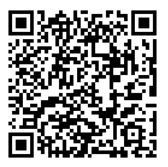 【お問い合わせ先】
大日本住友製薬株式会社　諸岡 祐嗣（Tel 080-6104-9229）
共催:沖縄県病院薬剤師会／大日本住友製薬株式会社